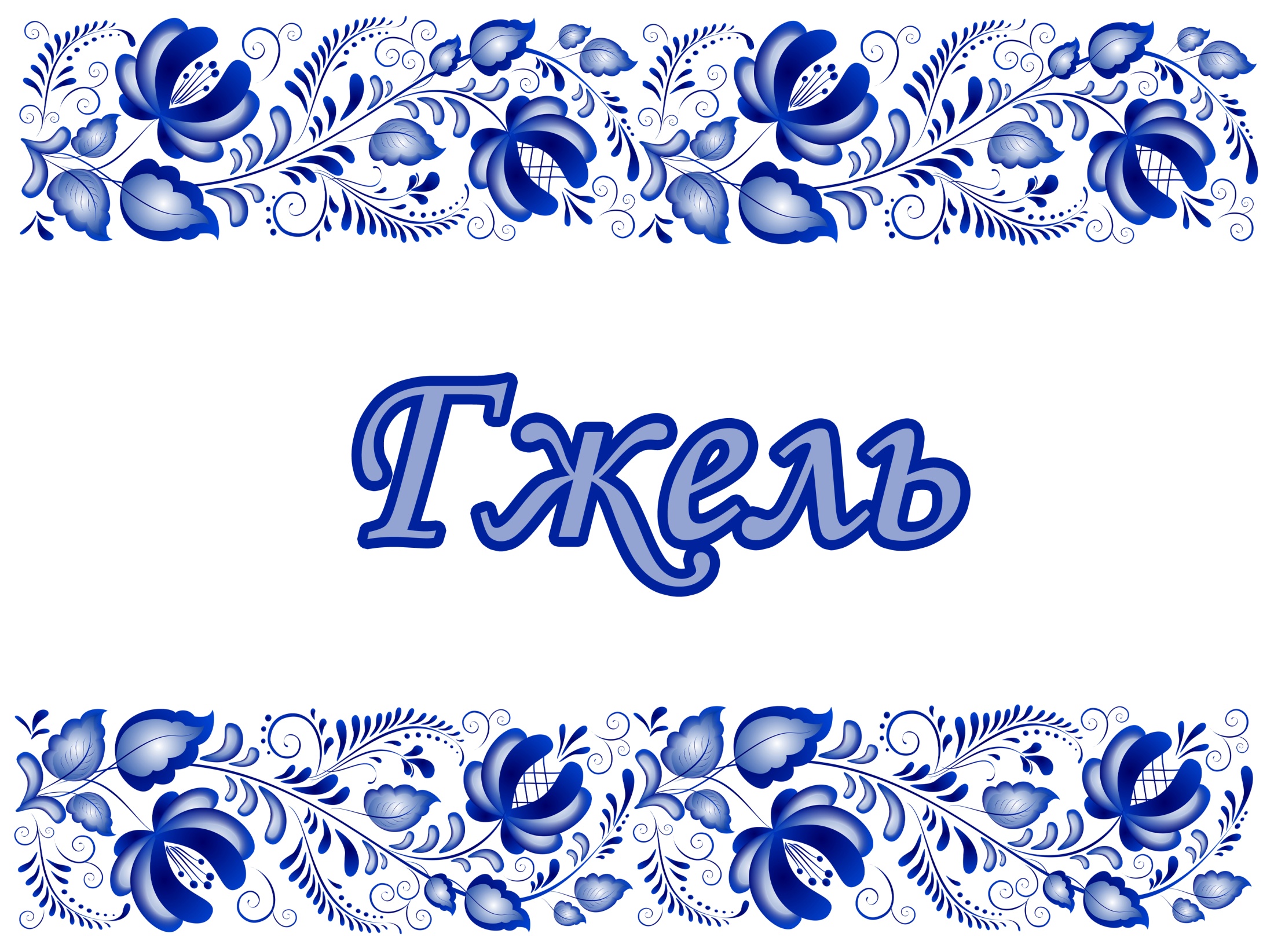 Заголовок презентации